WYBRANE   UTWORY  LITERATURY   POLSKIEJ       I  ZAGRANICZNEJ              DLA  DZIECI  
W  WIEKU  7 – 13 LAT
W kategorii dla dzieci w wieku 7-13 lat wybrałam pozycje, które zaszczepiają w dzieciach chęć            do czytania i ponownego sięgania do książek.           To właśnie w tym wieku młodzi ludzie wyrabiają sobie nawyk czytania, dlatego dobór właściwej literatury jest w tym wieku niezwykle ważny,           aby przypadkiem nie zniechęcić dzieci do czytania.
2
„Dom na kurzych łapach”  
           Sophie Anderson  


  Dom na kurzych łapach” to baśniowa, poetycka opowieść o potrzebie decydowania o sobie              i o różnych wymiarach samotności, a także             o relacjach z ludźmi – tymi, którzy tylko pozornie są do nas podobni, i tymi, którzy tylko wydają    nam się zupełnie dalecy.
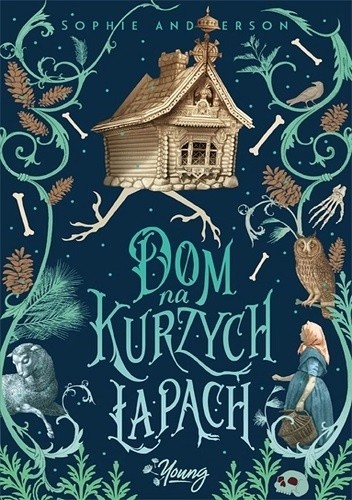 3
„Miłość”
                                                   Astrid Desbordes



   Ciepła, mądra i wartościowa książka dla dzieci, doskonała do rozmowy o miłości, zwłaszcza              do podkreślenia, że nieważne, co się dzieje, mama zawsze kocha swoje dziecko, nawet jeśli mówiąc potocznie „jest niegrzeczne”.
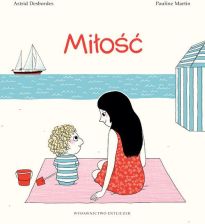 4
„Uczuciometr inspektora Krokodyla”
  Susanna Isern




   Opisuje wszystkie istotne w życiu człowieka emocje z którymi dziecko styka się zarówno        u siebie jak i u innych. Pomaga je interpretować  i rozpoznawać, a także daje instrukcje jak sobie  z nimi poradzić.
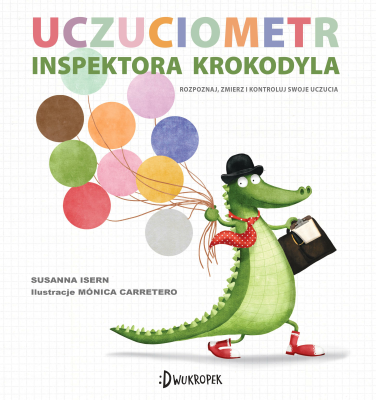 5
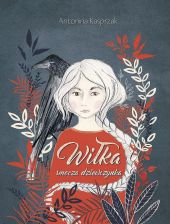 „Wiłka smocza dziewczynka”
   Antonina Kasprzak
 

   Książka nie tylko uczy nas jak rozwiązywać dane problemy, ale jesteśmy też świadkami ,że dzieci czasami muszą stać się dorosłe. Zamiast się bawić muszą być odpowiedzialne za młodsze rodzeństwo czy też opiekować się nimi gdy nie ma rodziców.  Zero czasu dla siebie.
6
„Smutek i zaklęte miasto”
Wojciech Kołyszko,  Jovanka Tomaszewska






 Książka zawiera „Instrukcję obsługi smutku”,        w przystępny sposób przedstawiającą praktyczne sposoby radzenia sobie z tym uczuciem.
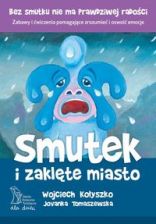 7
Kolejne bajki z serii przedstawiają złość, strach, zazdrość, wstyd i radość. Warto zapoznać się również z nimi, gdyż wszystkie uczucia             są ze sobą powiązane.
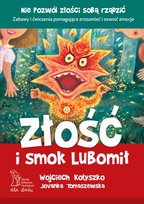 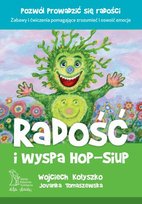 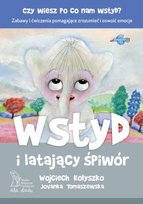 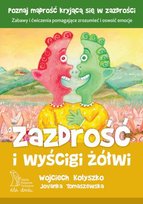 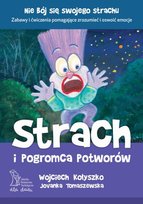 8
„Kolorowy szalik”
                             Barbara Kosmowska


  Każdy z nas potrzebuje akceptacji, przyjaźni           i poczucia przynależności.  Autorka w książce pokazuje jak ciężko być nowym w grupie            i jak dużo odwagi potrzeba, by wyjść poza schematy i otworzyć się na drugiego człowieka.
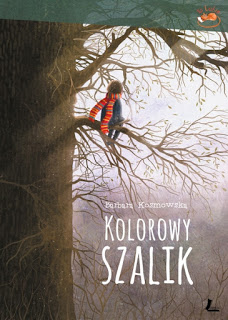 9
„Niezłe ziółko”
Barbara Kosmowska






To piękna historia o szukaniu i znalezieniu tego,        co jest prawdziwym dziecięcym skarbem ‒       wiary w siebie i szacunku dla innych.
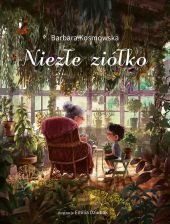 10
„Szym Pansik ma zły humor”
  Suzanne Lang




 Zabawny picture book, bestseller „New York Timesa”, o umiejętności radzenia sobie                 z nie zawsze łatwymi emocjami… i o tym,              jak czasami te emocje mogą nas zaskoczyć.
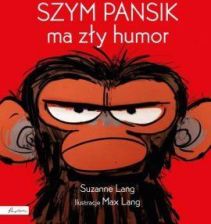 11
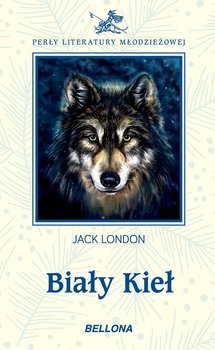 „Biały Kieł”
                                           Jack London

W książce ukazane są losy wilka, który w brutalnym, wrogim i czyhającym na jego zgubę świecie, podejmuje dramatyczną walkę o przetrwanie.        Jego determinacja i wola życia zostają nagrodzone - po niezwykłych przygodach spotyka szlachetnych ludzi, pośród których odnajduje spokój                         i bezpieczeństwo.
12
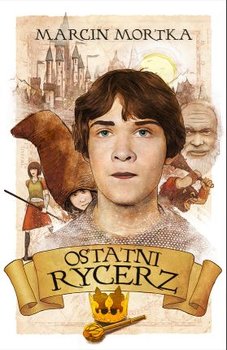 „Ostatni rycerz”
   Marcin Mortka


   Historia o niezwykłym rycerzu Valdemarze                   i jego niesamowitych przygodach. Pełna magii             i humoru opowieść, w której wprost roi się                od krasnoludów, elfów, skrzatów, goblinów                  i innych fantastycznych stworów.
13
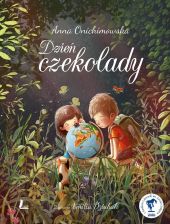 „ Dzień czekolady”
                                            Anna Onichimowska

   Opowieść o czasie, który wszystko zmienia,                o lękach, marzeniach, tęsknocie, a przede wszystkim - o miłości. Jej bohaterowie przeżywają problemy zbyt trudne na swój wiek. Radzą sobie z nimi, oswajając rzeczywistość     na swój dziecięcy sposób.
14
„Niezwykłe wakacje”
    Beata Ostrowicka

  
 Bohaterowie przeżywają niesamowite przygody, odbywają przedziwne podróże w czasie               i przestrzeni, są świadkami niecodziennych wypadków, poznają tajemnice sprzed wieków...
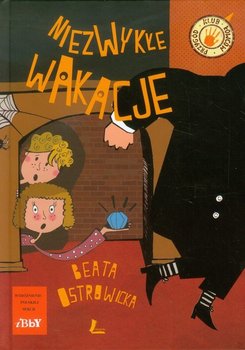 15
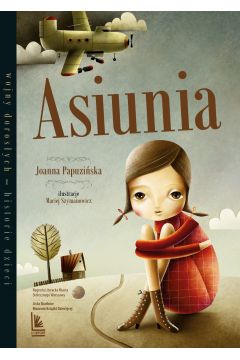 „Asiunia”
                                   Joanna Papuzińska


  Oparta na prawdziwych wydarzeniach książka          pod tytułem "Asiunia" to historia małej Asi,           która przeżyła II Wojnę Światową.
16
„Hebanowe serce”
                                        Renata Piątkowska


Książka, która w możliwie łagodny i przyjazny sposób zapoznaje najmłodszego czytelnika z trudnym tematem wojny i uchodźctwa. Pobudza do zadawania pytań i otwiera na nieszczęścia współczesnego świata.
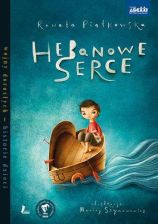 17
„Wojna, która zmieniła Rondo”
Romana Romanyszyn,  Andrij Lesiw



To książka o tym, że wojna                                   nie ma serca, nie rozumie żadnego języka,                           mimo to nie oszczędza nikogo i na każdym odciska swoje piętno. Jeśli jednak wspólnie stawić jej czoła, można ją pokonać i ocalić       to, co najbardziej kruche i najcenniejsze...
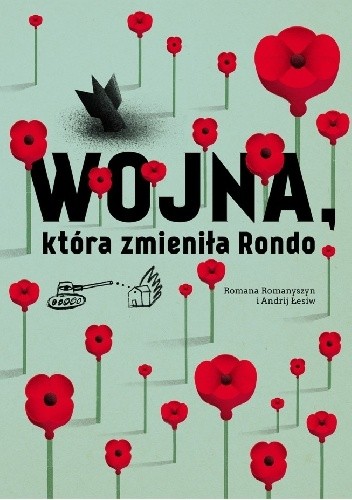 18
„      „Wyspa mojej siostry”
                                   Katarzyna Ryrych
 


Poznajemy tu niepełnosprawną dziewczynkę Pippi, która jakby żyje na samotnej wyspie, w innym świecie… Na tę wyspę wprowadza nas jej młodsza siostra Marysia, dzięki której odkrywamy, że każdy człowiek jest osobną wyspą i  każdy z nas ma prawo do godnego życia, szacunku, podziwu i miłości.
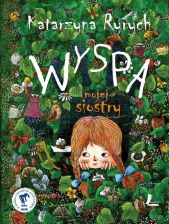 19
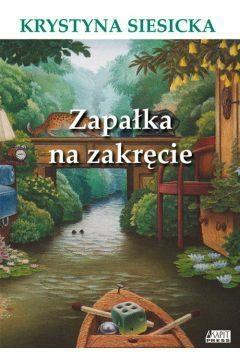 „Zapałka na zakręcie” 
       Krystyna Siesicka


    
  To książka o sprawach ważnych i niełatwych -      o skomplikowanym języku uczuć, o tym,          jak trudno o miłości mówić, jak trudno        spełniać czyjeś oczekiwania, nie zawieść  zaufania najbliższych.
20
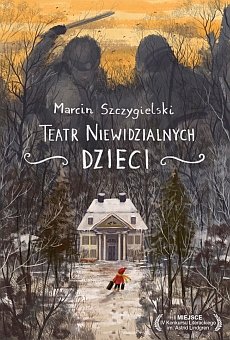 „Teatr Niewidzialnych Dzieci”
                                Marcin Szczygielski



To pierwsza powieść dla młodzieży przybliżająca im historię stanu wojennego, tłumacząca fenomen Solidarności i przedstawiająca         życie Polaków w schyłkowym okresie komuny – a także pierwsza książka dla młodych odbiorców, opowiadająca o życiu dzieci                                 w polskich domach dziecka.
21
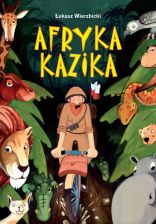 „ Afryka Kazika”
 Łukasz Wierzbicki


Świetna książka w ciekawy sposób pokazująca Afrykę        i przybliżająca postać wybitnego polskiego podróżnika Kazimierza Nowaka.
22
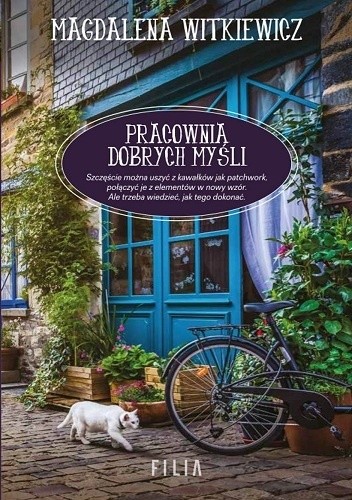 „Pracownia dobrych myśli”
                          Magdalena Witkiewicz


To opowieść o niesamowitej sile marzeń,       wielkiej przyjaźni i bezgranicznej miłości.         W prosty sposób przekazuje czytelnikowi odwieczną prawdę, że dobro zawsze powraca,          a proste szczęście jest często dosłownie                na wyciągnięcie ręki.
23
Dziękuję.



                                       Prezentację przygotowała Dorota Turek.
24